Training on Blended Learning
Date: 12th – 16th February 2024
Organized by: CIET, NCERT, New Delhi
Technology Tools and Resources in Blended LearningFebruary 14th, 2024; 4.00 p.m. - 5.00 p.m.
Prof. (Dr.) Manas Ranjan Panigrahi

E-mail: manaseducation@gmail.com
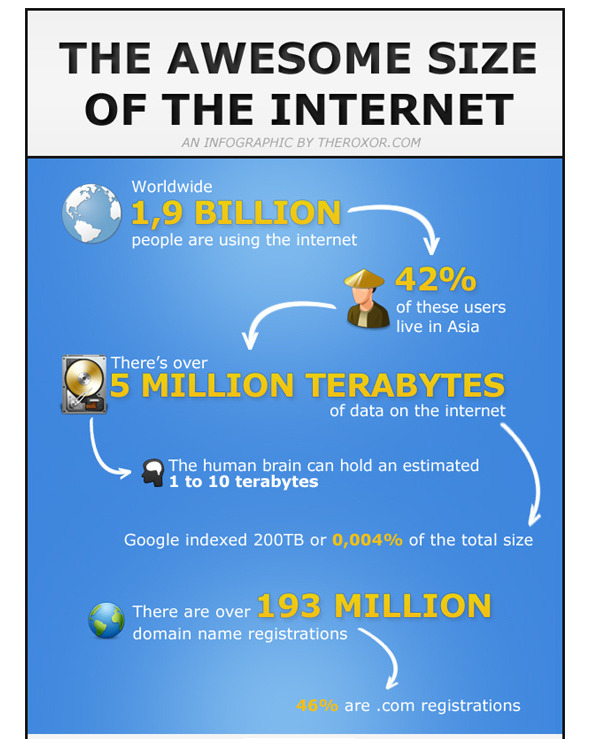 Source: http://ansonalex.com/technology/4-infographics-about-online-trends-internet-usage-and-social-media/
What are the Issues?
Connectivity and Electricity
Access to Learning Platforms
Learning Resources
Teachers Capacity
Learners Readiness
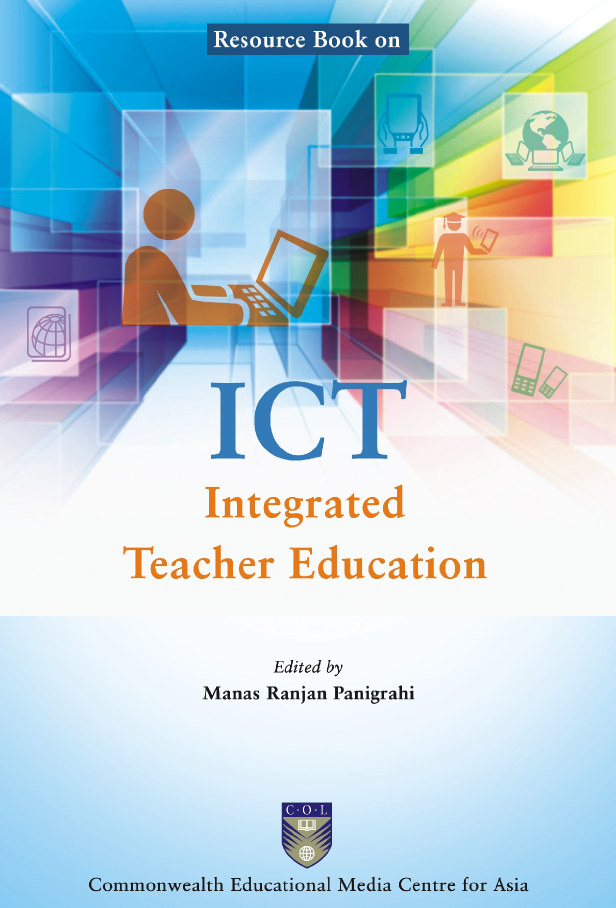 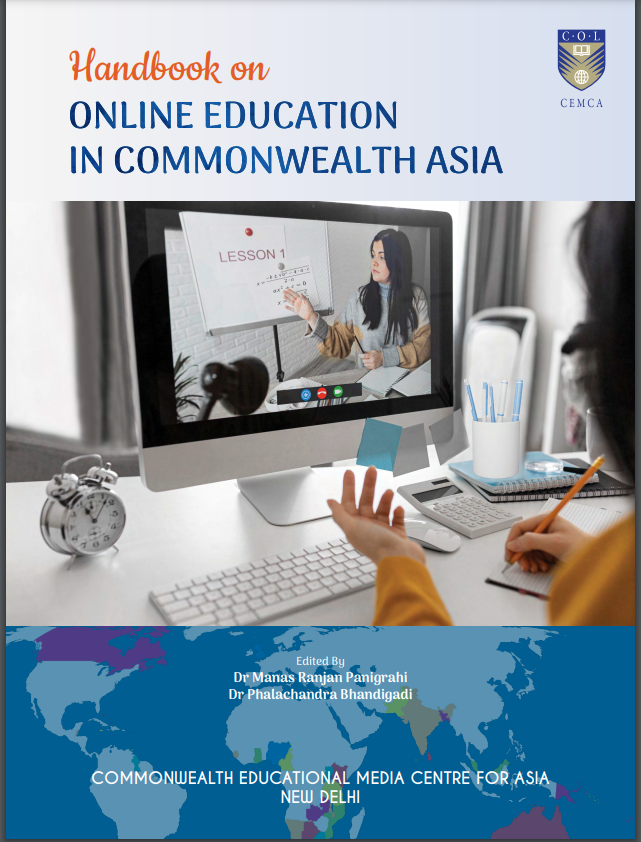 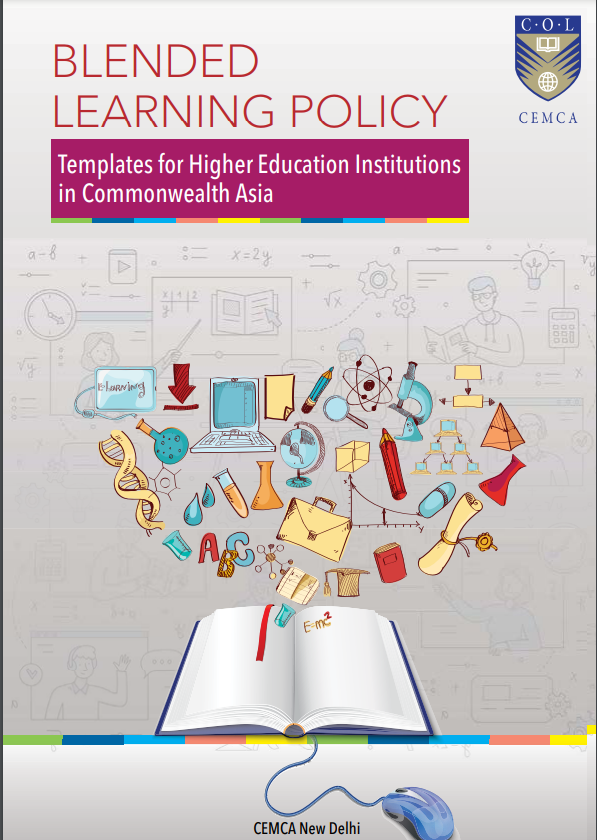 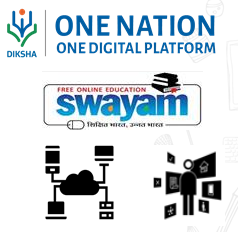 What NEP-2020 Says
Inclusion and Access: Enhance Educational Access to Disadvantaged Groups including Divyang students
Digital Platforms: Digital platforms and ongoing ICT based educational initiatives to be optimized and expanded
Blended Learning: Emphasis on effective models of blended learning
Content Creation: Content creation, digital repository, and dissemination. Technology Integration In Teaching, Learning & Assessment
Expansion of Platforms: Expansion of existing e-learning platforms - DIKSHA, SWAYAM, etc. 
Pilot Studies: A series of pilot studies to be conducted
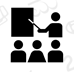 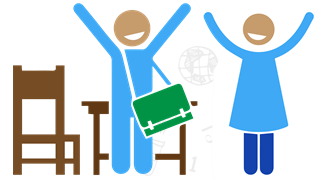 Online Regulation Says….
Highlights
•Standards for infrastructure and staff
•Instructional processes
•40% learning resources can be sourced form other sources such as Open Educational Resources
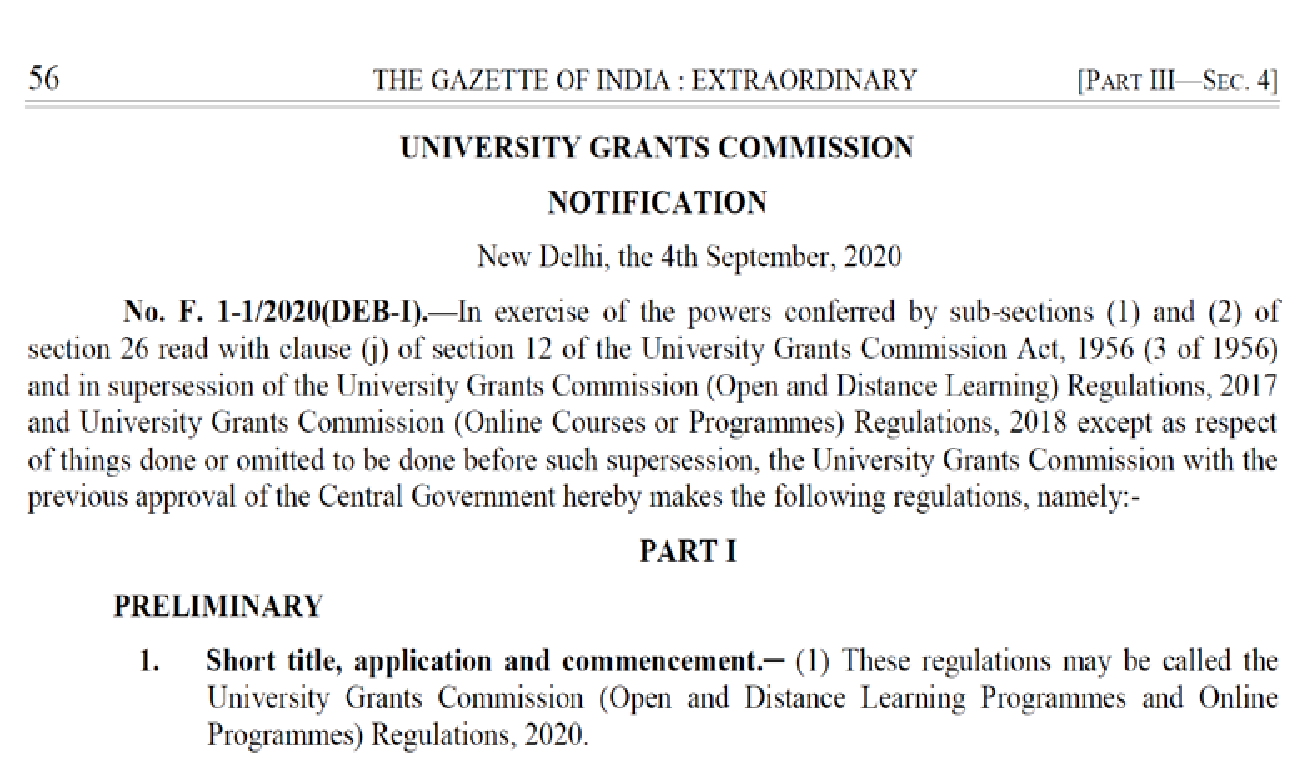 ODL and Online: 2 Modes
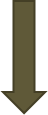 Purely online delivery
Multiple modes, blended
Six levels of interaction
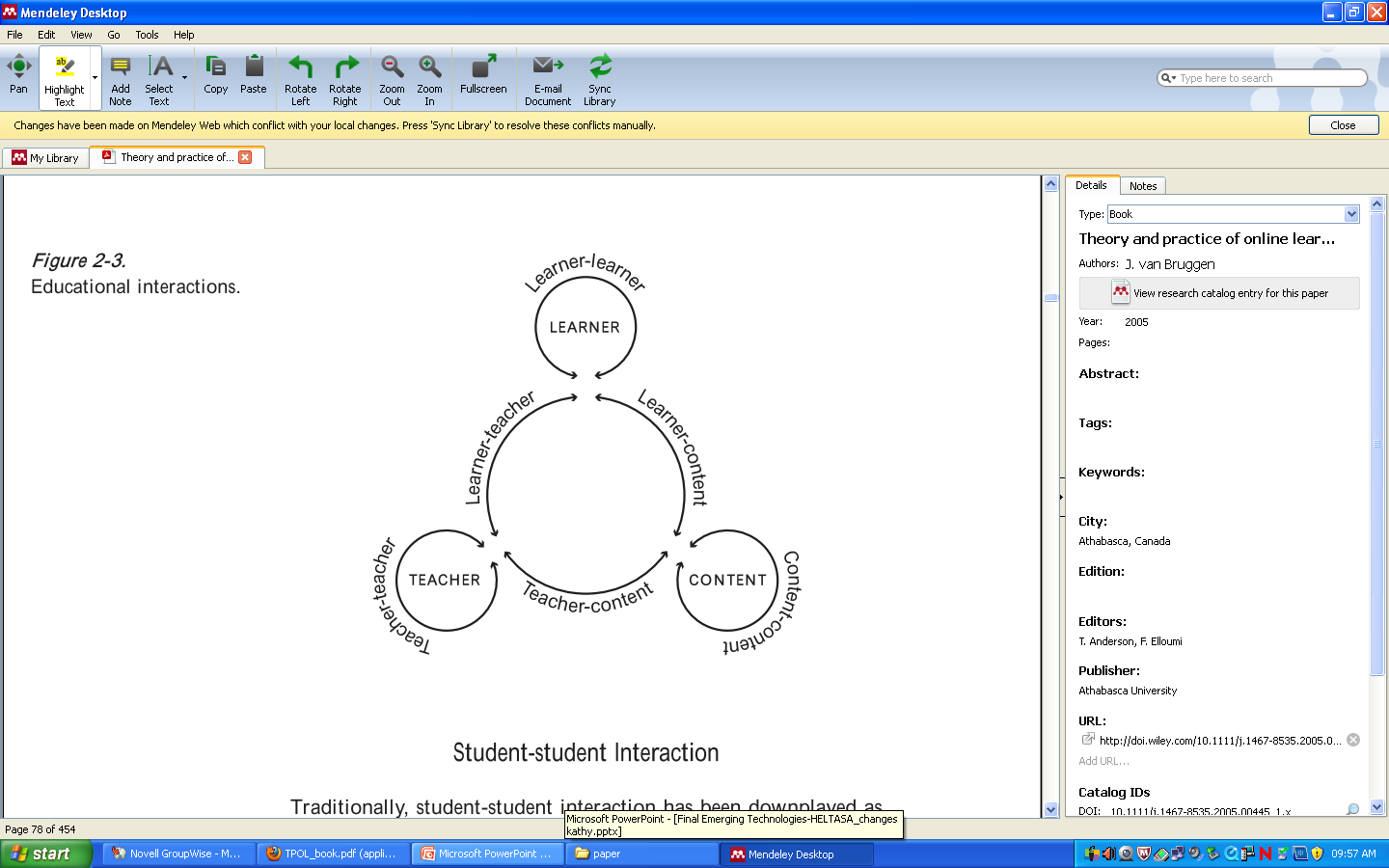 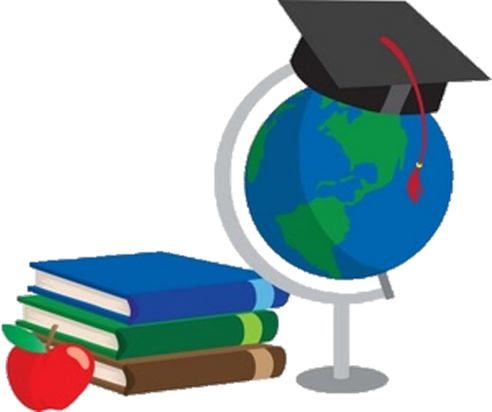 Blended Learning
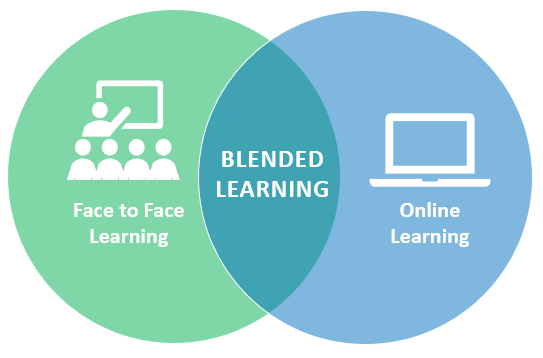 It requires the physical presence of both teacher and student, with some elements of student control over time, place, path, or pace
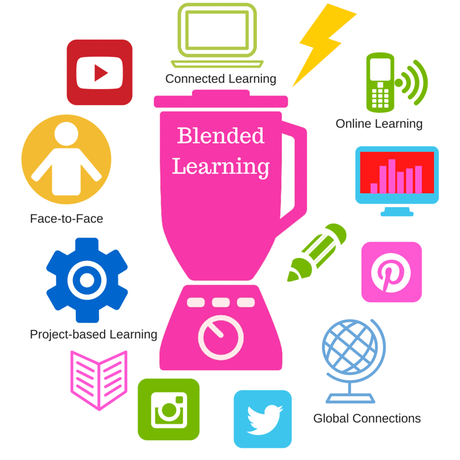 Instructional Path
Activities
Discuss
Read
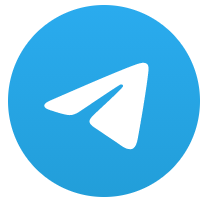 Test
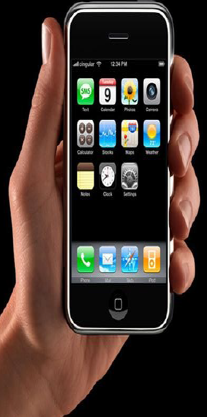 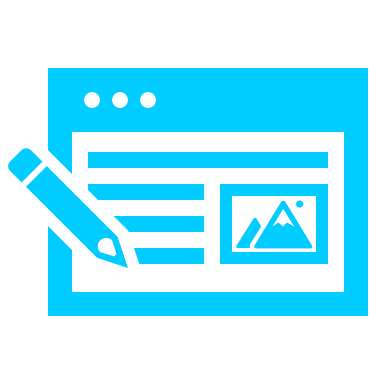 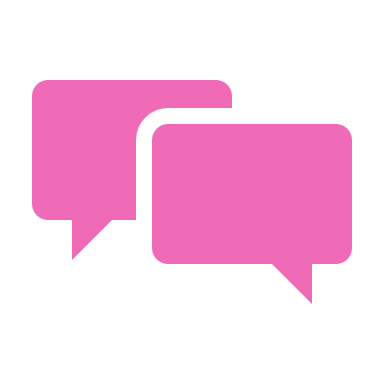 Watch
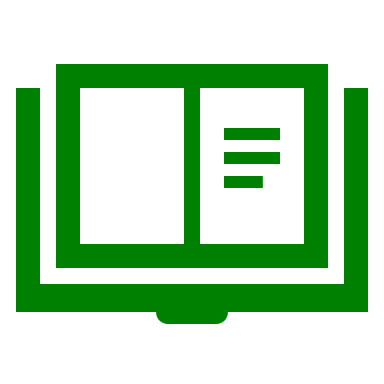 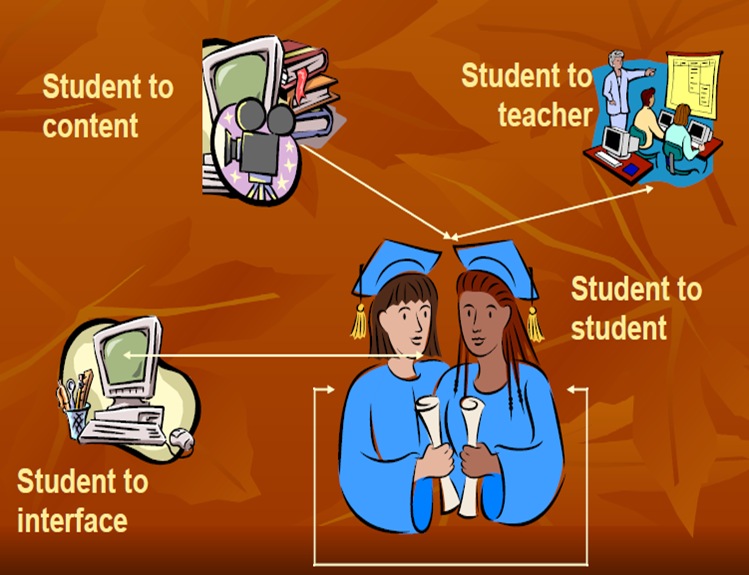 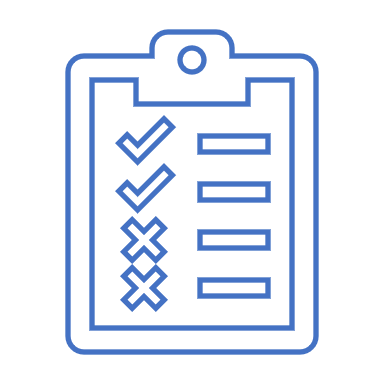 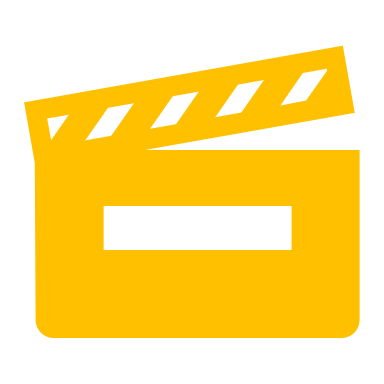 OER for Learning
OER are teaching, learning and research materials in any medium that reside in the public domain or have been released under an open license that permits their free use and, in some instances, re-purposing by others
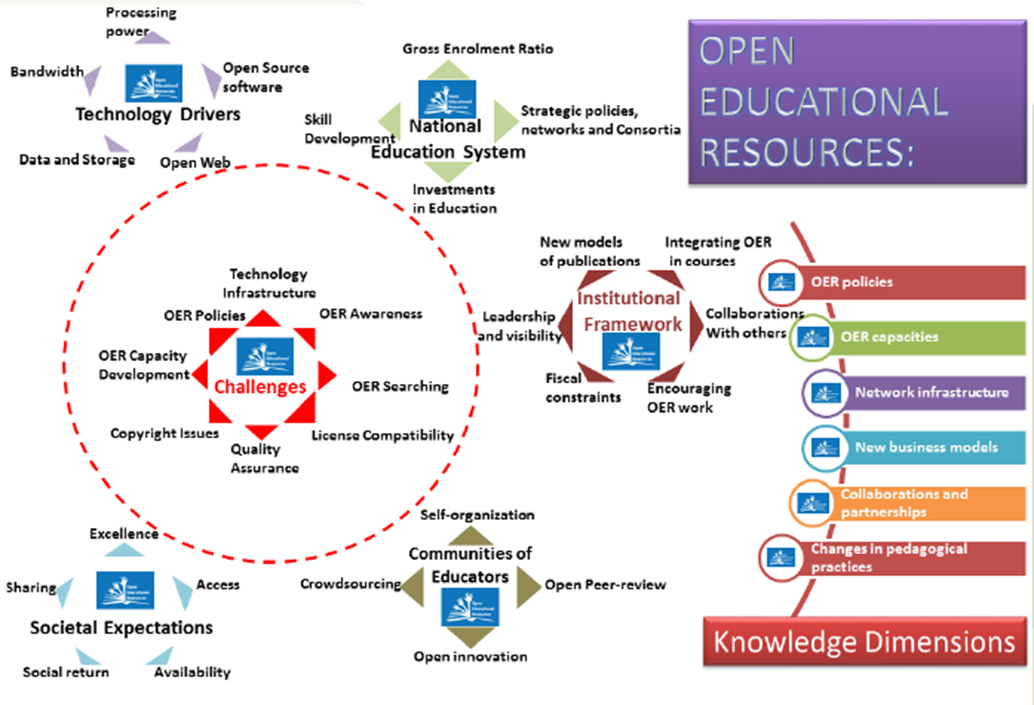 Learning Resources
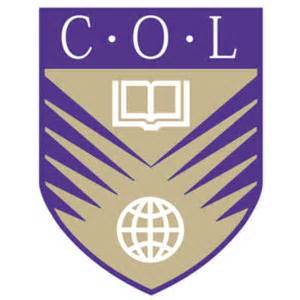 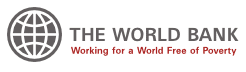 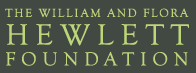 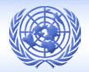 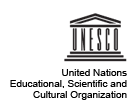 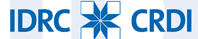 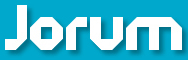 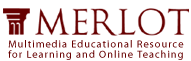 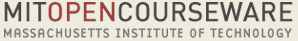 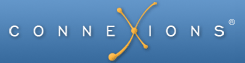 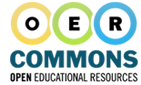 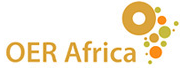 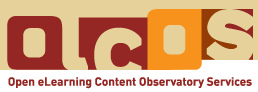 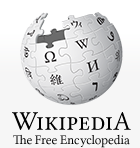 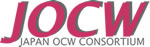 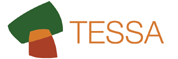 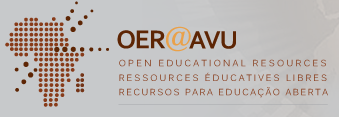 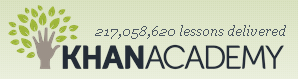 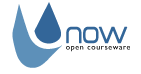 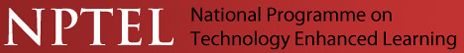 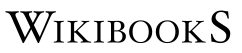 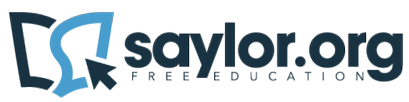 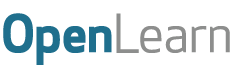 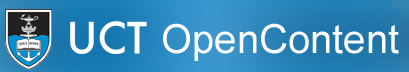 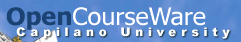 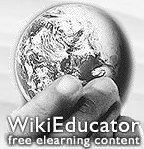 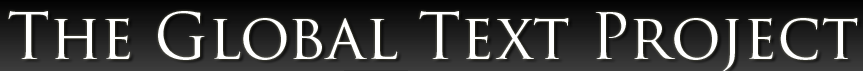 Collaborative Learning Tools
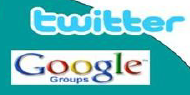 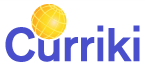 Facebook
Twitter
Social Media
Wiki Educators
Email
Wikispaces
Edmoto
ZOOM
Google Apps
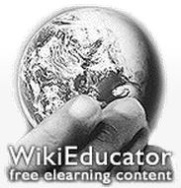 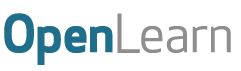 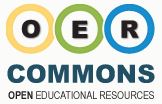 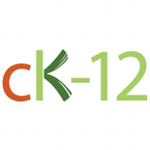 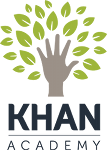 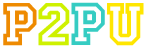 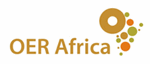 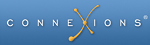 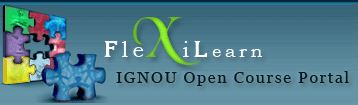 Collaborative Learning Tools
Kahoot
Online Quizzes 
Google Classroom
Hot Potatoes
Canva
ZOOM breakout rooms
Google Forms
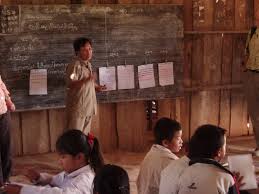 https://pxhere.com/en/photo/826379
What institutions are using…
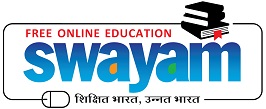 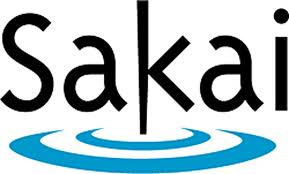 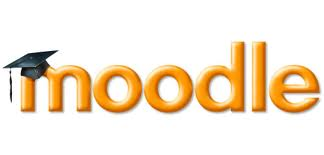 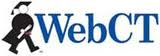 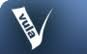 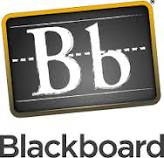 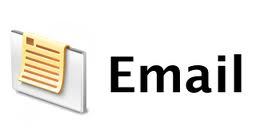 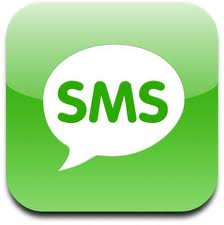 What are students using?
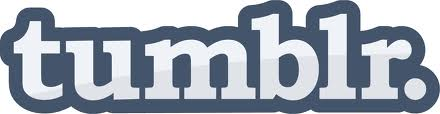 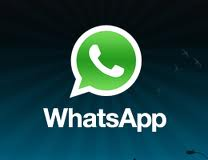 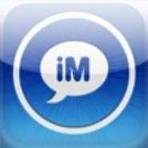 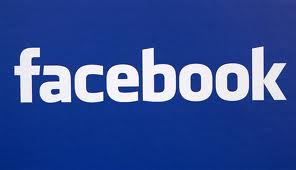 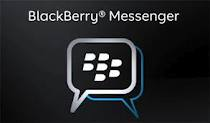 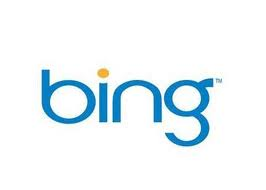 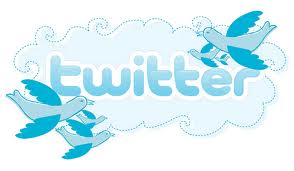 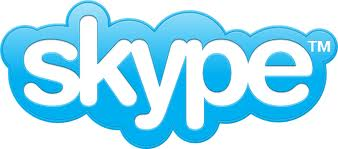 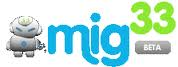 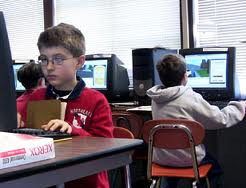 New Opportunities
21st Century Indian Learners
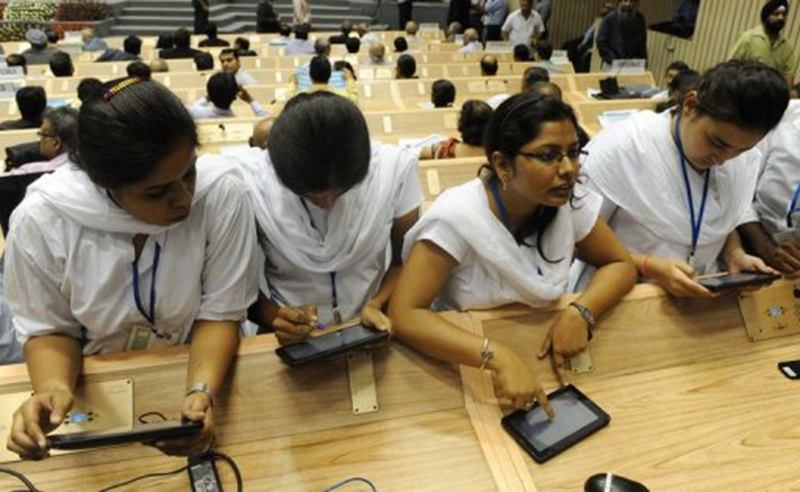 Net Generation
Millennials
Digital Natives
Multi-taskers
Image source: http://phys.org/news/2012-01-million-world-cheapest-tablet-india.html
Social Media
Social media is the collective of online communications channels dedicated to community-based input, interaction, content-sharing and collaboration. Websites and applications dedicated to forums, microblogging, social networking, social bookmarking, social curation, and wikis are among the different types of social media.
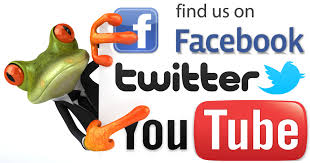 Big data … Learning Analytics
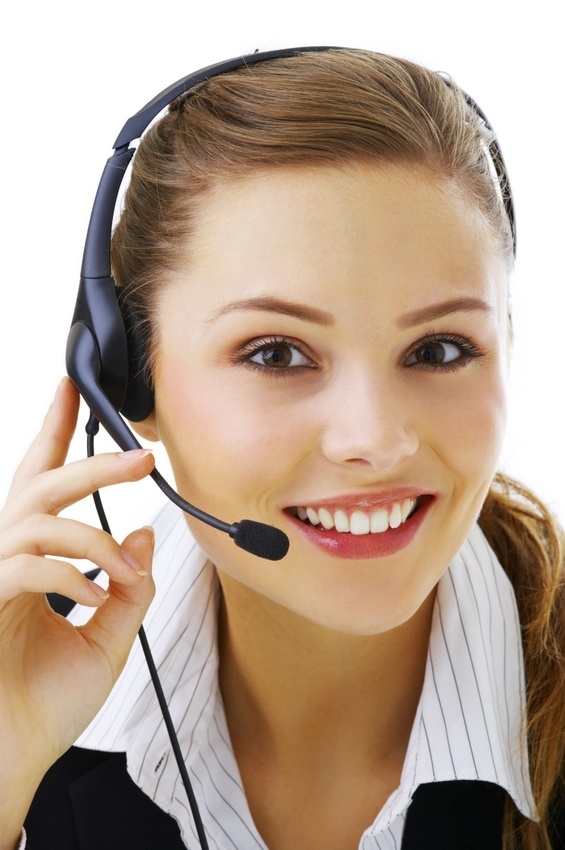 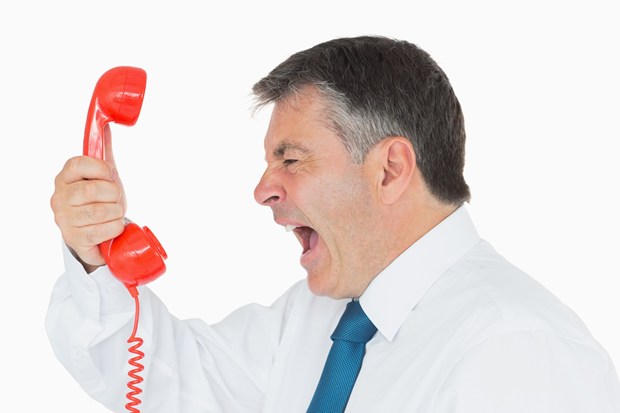 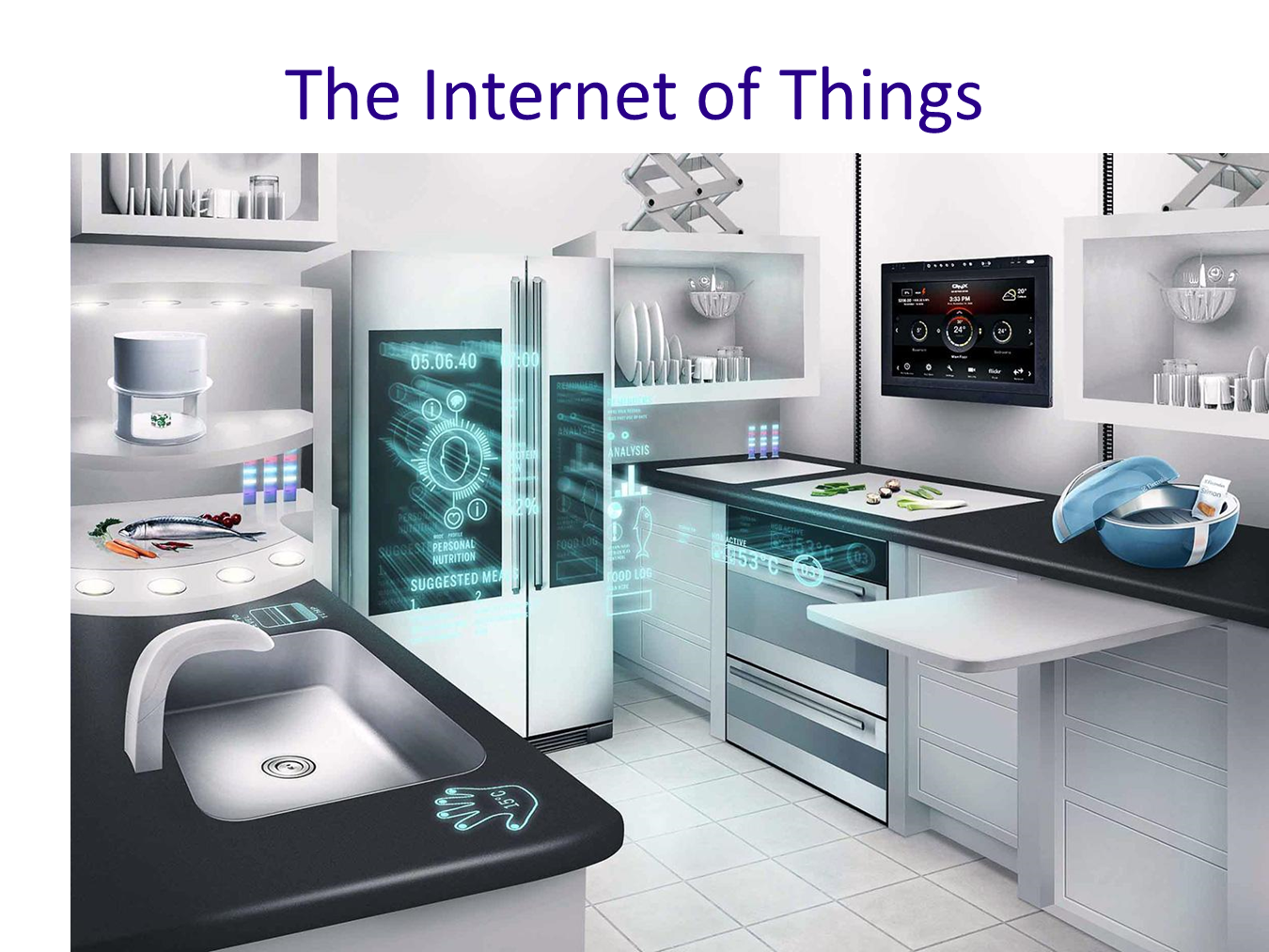 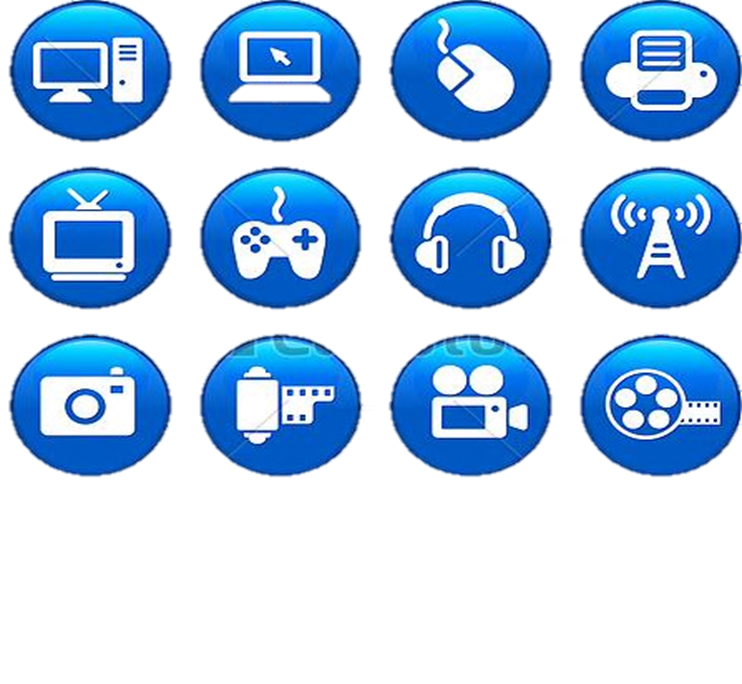 AR, VR, AI, ChatGPT, Virtual Lab, O-Lab, Robotics, etc.
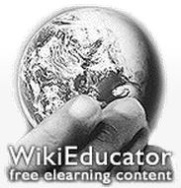 Learning ways… …
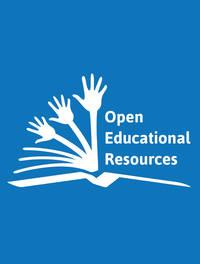 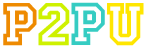 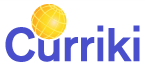 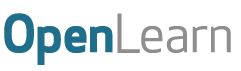 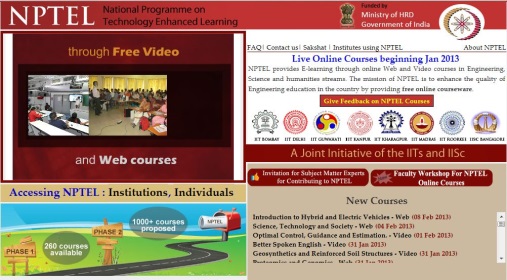 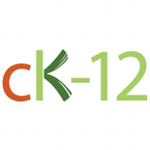 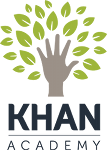 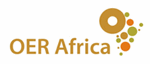 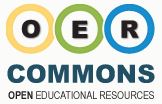 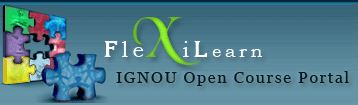 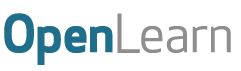 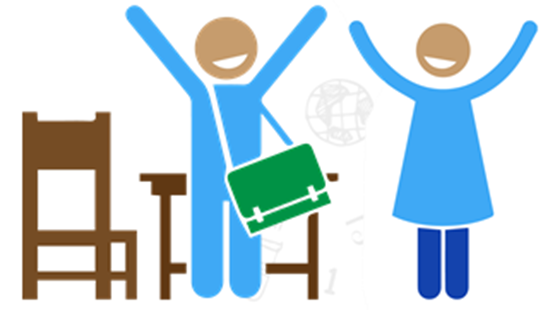 Thank You
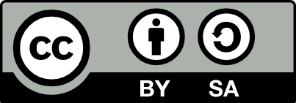 The contents of this presentation, except logos/ graphics which are property of the respective owners, is made available under Attribution-ShareAlike 4.0 International (CC BY-SA 4.0).